Figure 8.  Comparison of coherence drop-off with inter-electrode distance between raw (a) and rectified (b) LFP signals ...
Cereb Cortex, Volume 13, Issue 4, April 2003, Pages 422–433, https://doi.org/10.1093/cercor/13.4.422
The content of this slide may be subject to copyright: please see the slide notes for details.
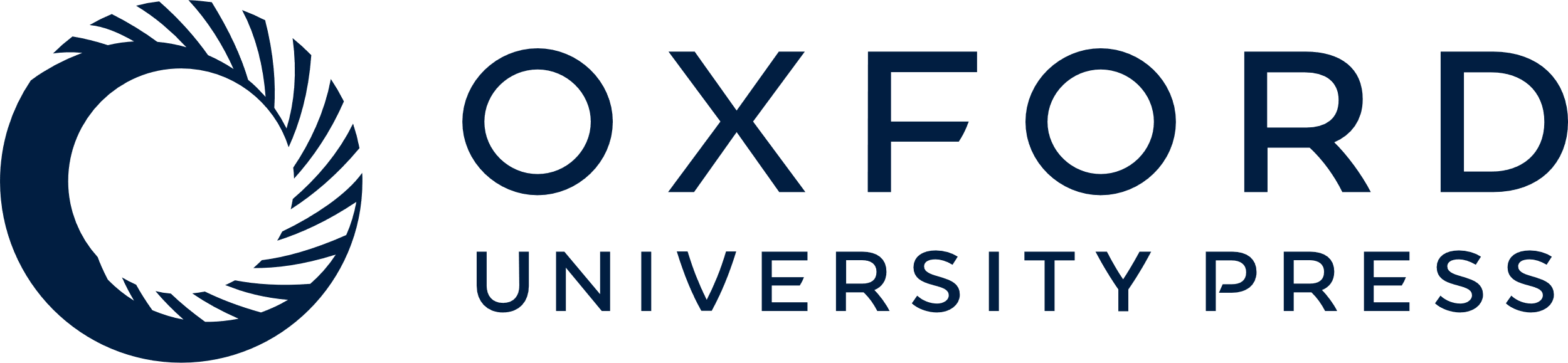 [Speaker Notes: Figure 8.  Comparison of coherence drop-off with inter-electrode distance between raw (a) and rectified (b) LFP signals during the rest condition. (a) Raw LFP data replotted from Figure 3a for each frequency range. (b) For each frequency band, the corresponding coherence of the rectified signals is shown for two time-scales. Each color represents a particular pass band, the inter-electrode coherence of which is shown as a function of distance. This method allows one, for example, to estimate the degree of covarying fluctuations of power within a given frequency band over long time-scales. Note that, in contrast to the raw data shown in (a), the very slow BLP data in left half of (b) does not fall off quickly as a function of cortical distance. This is particularly true for the low and mid γ-range activity.


Unless provided in the caption above, the following copyright applies to the content of this slide: © Oxford University Press]